Братья ГриммБременские музыканты
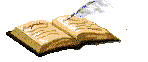 Подготовила учитель начальных классов
МОУ СОШ №28
города Белгорода
Молчанова В.А.
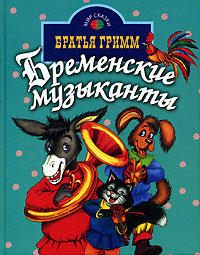 Упражнение
 над постановкой дыхания
Н Г К Х Т Д Ш М Р Б
Упражнение, развивающее 
оперативное поле чтения и память
Р  1  А
        Р   2   О
       Р    3    У
      Р     4    Ы
     Р      5      И
Якоб и Вильгельм
Три вещи проверяются
Только в трёх случаях:
стойкость – в опасности,
мудрость – в гневе,
дружба – в нужде.
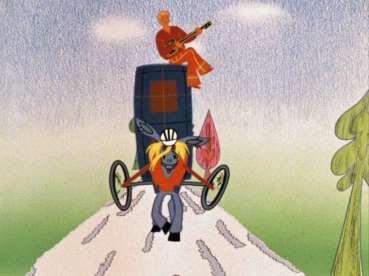 Анализ сказки
1)Кем написана.
2)Тема произведения.
3)идея.
4)Система образов.
5)сюжет.
6)композиция.
7)язык.
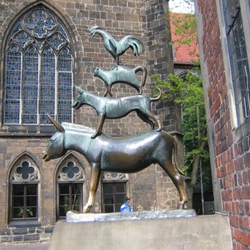 Задание творческого
 характера
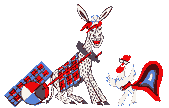 1группа – чтение по ролям
2 группа – найди пословицу о дружбе
3 группа – придумай продолжение